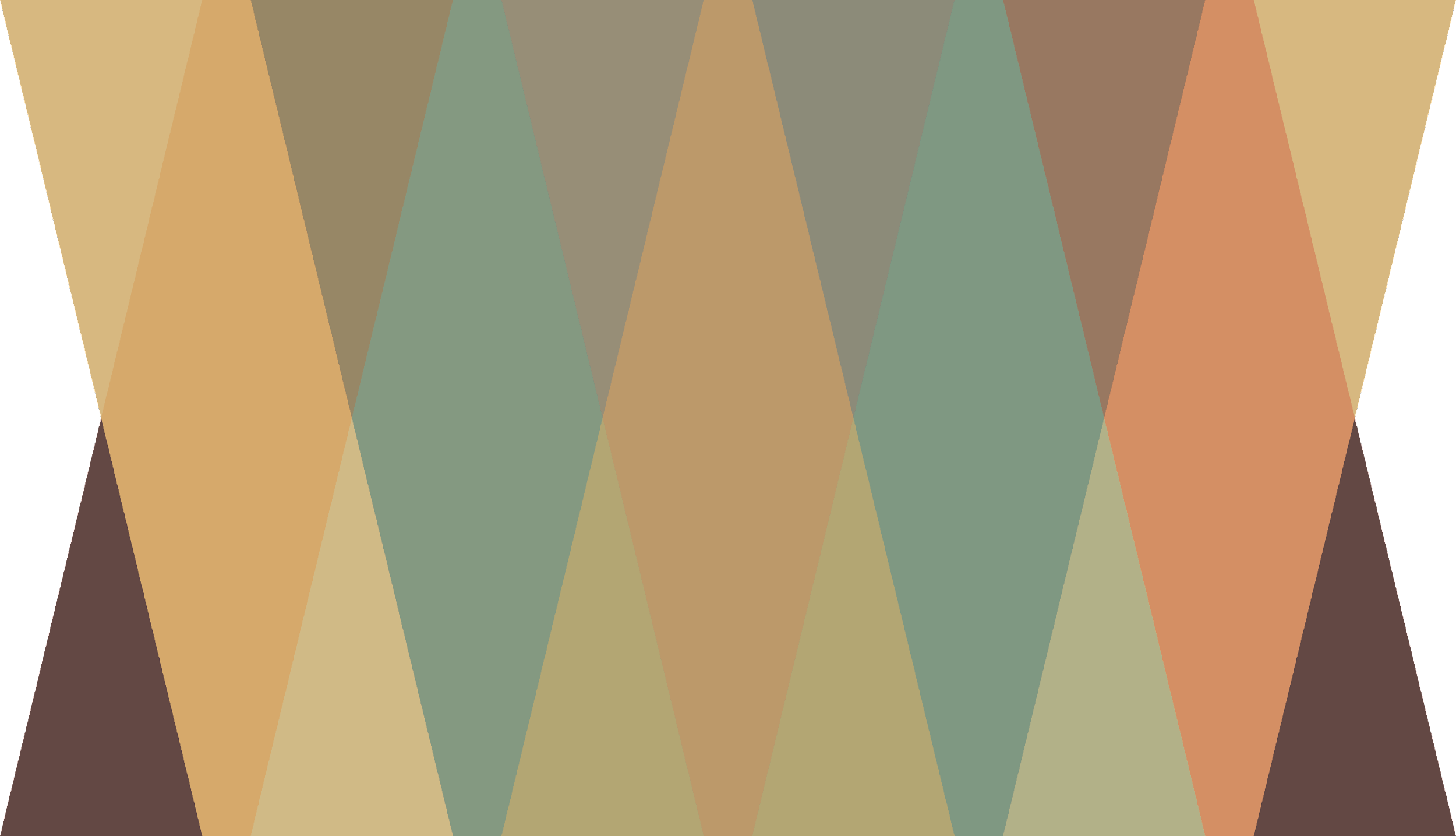 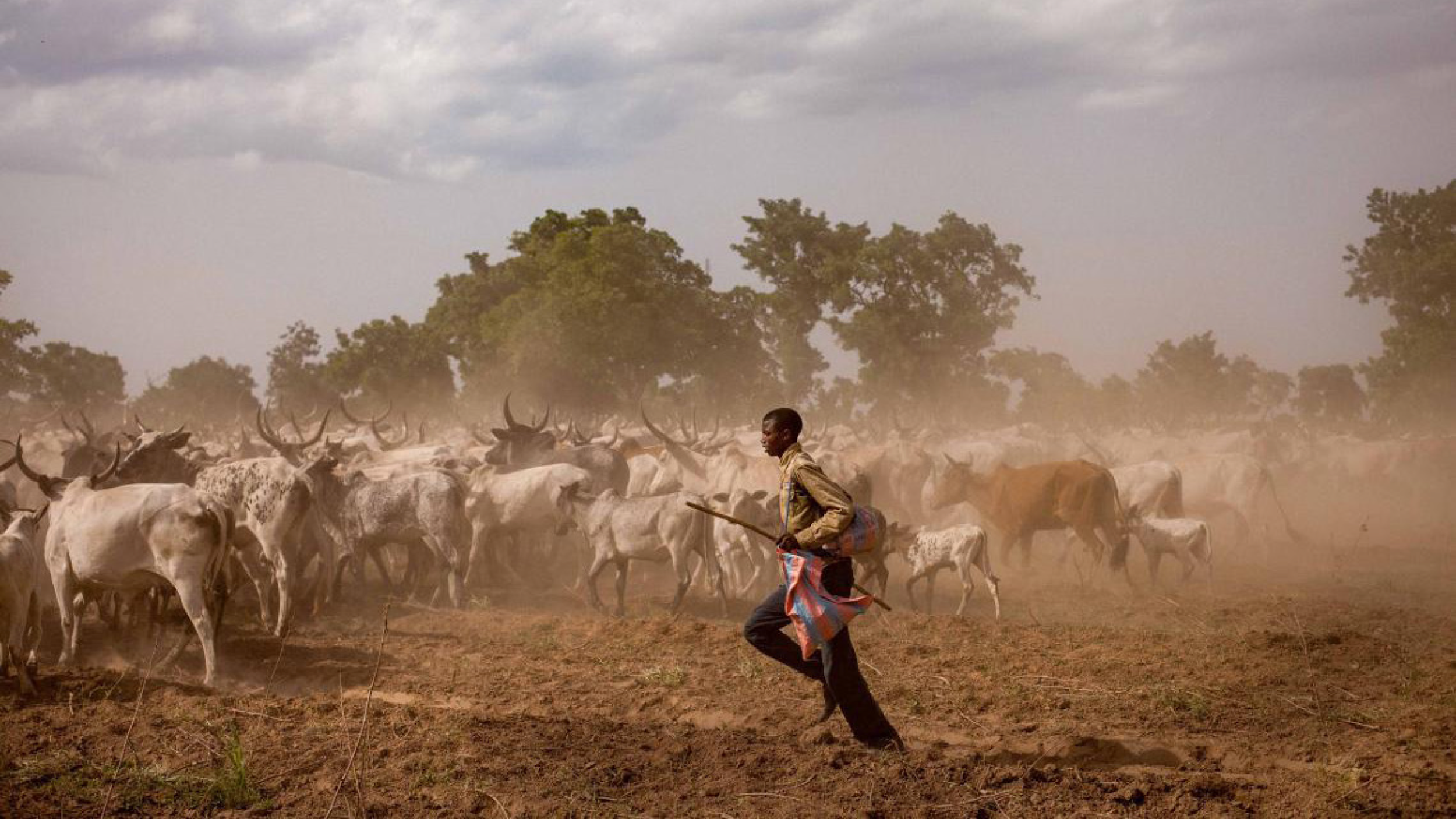 International Year of
Rangelands and Pastoralists
2026
Engin Yılmaz
Co-chair of European RISG
Director of Yolda Initiative & Coordinator of AMNC
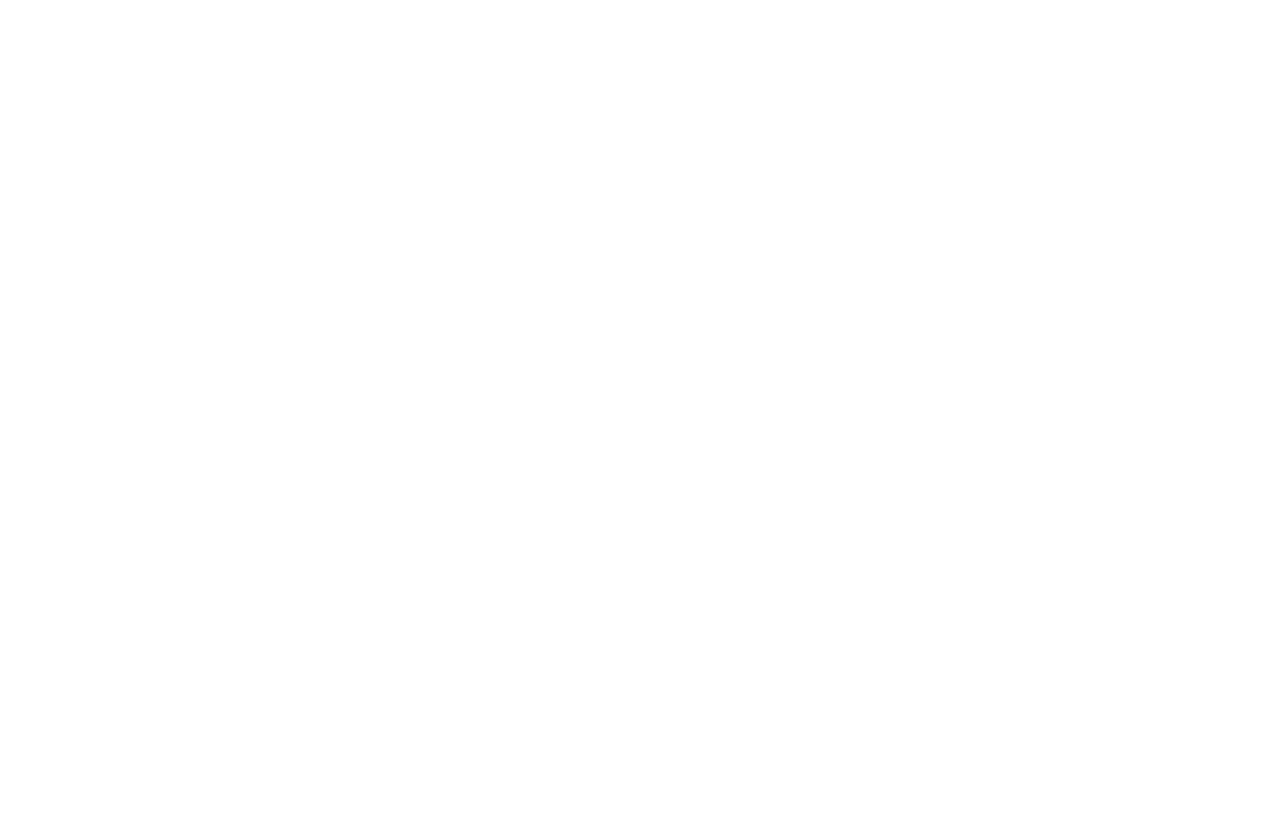 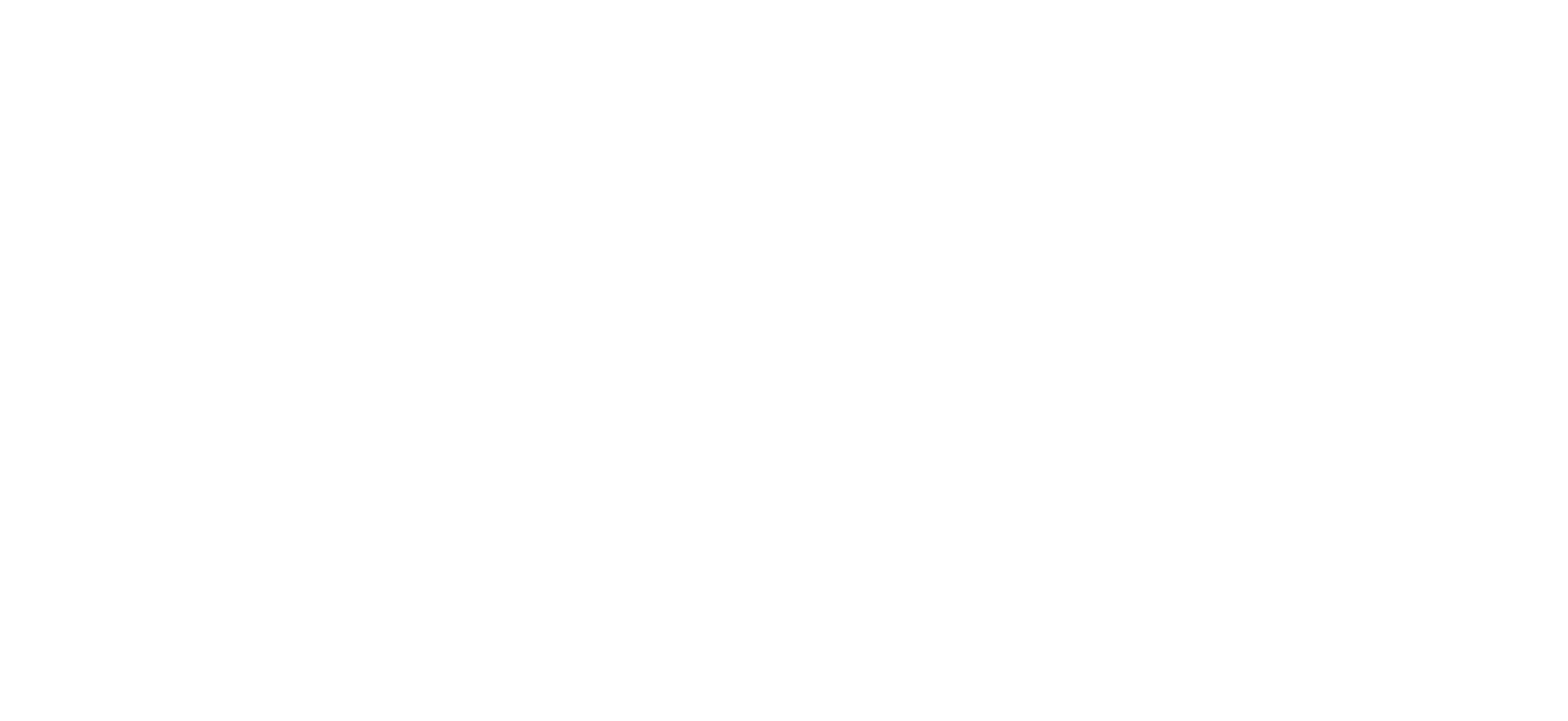 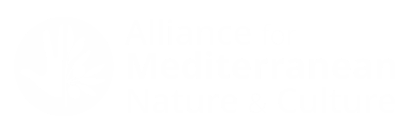 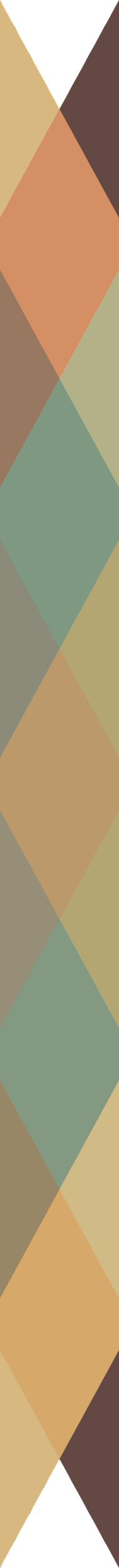 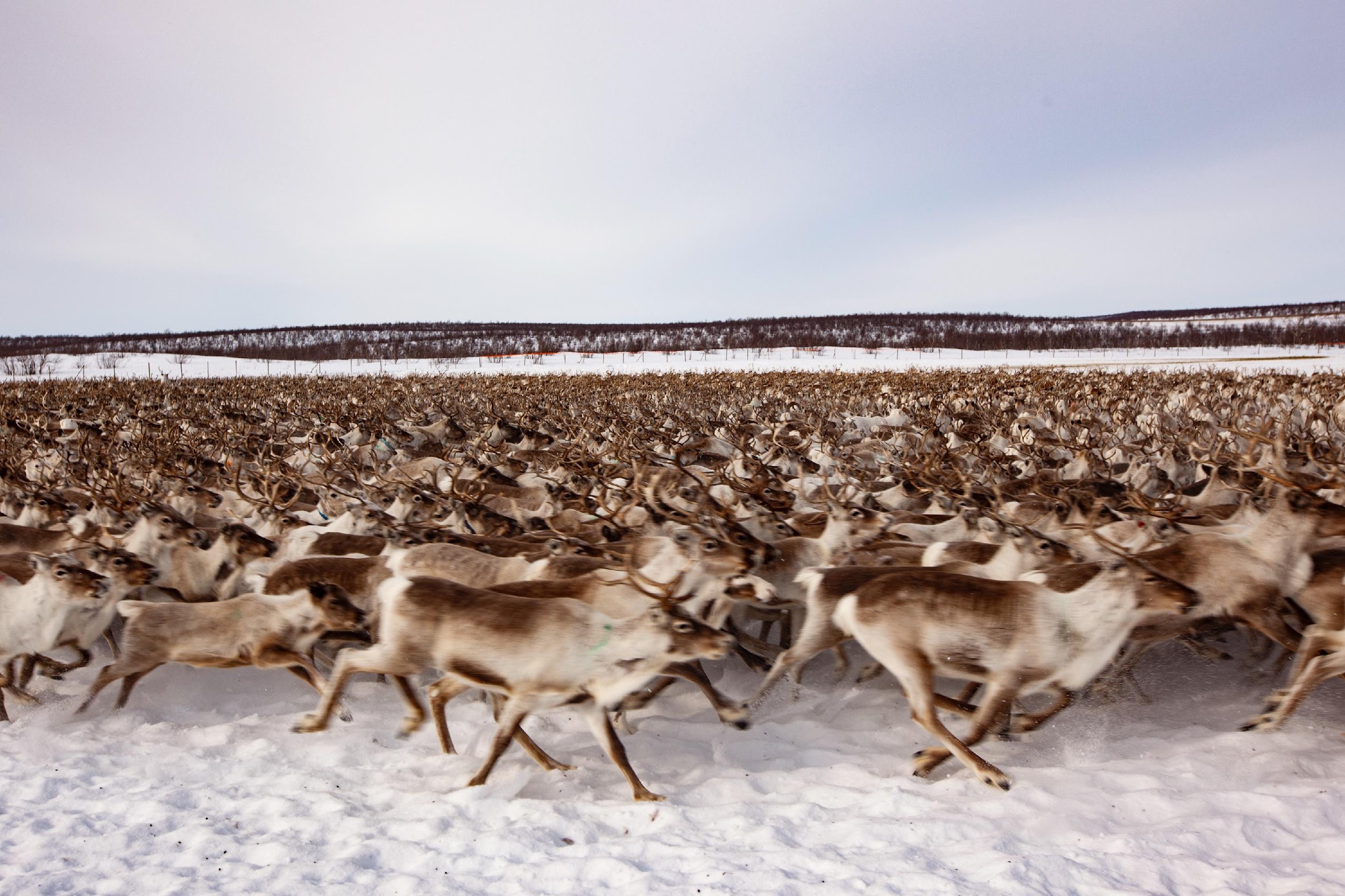 WHY AN IYRP?
increase worldwide understanding of importance of rangelands & pastoralists for food security, biodiversity and climate crises, economic resilience and culture

Break myths and misunderstandings 

Fill knowledge gaps with more participatory research

Promote informed, science-based policies and legislation throughout the world recognizing and respecting the rights of the communities

Increase sustainable and ethical investment in rangelands and for pastoralists

mobilise people worldwide to address today’s challenges and to grasp new opportunities in rangelands & pastoralism
IYRP draft global action plan
UNEP GAP Analysis Report
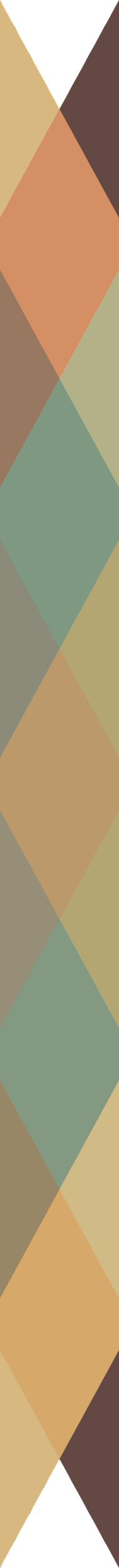 12 Global Themes of IYRP
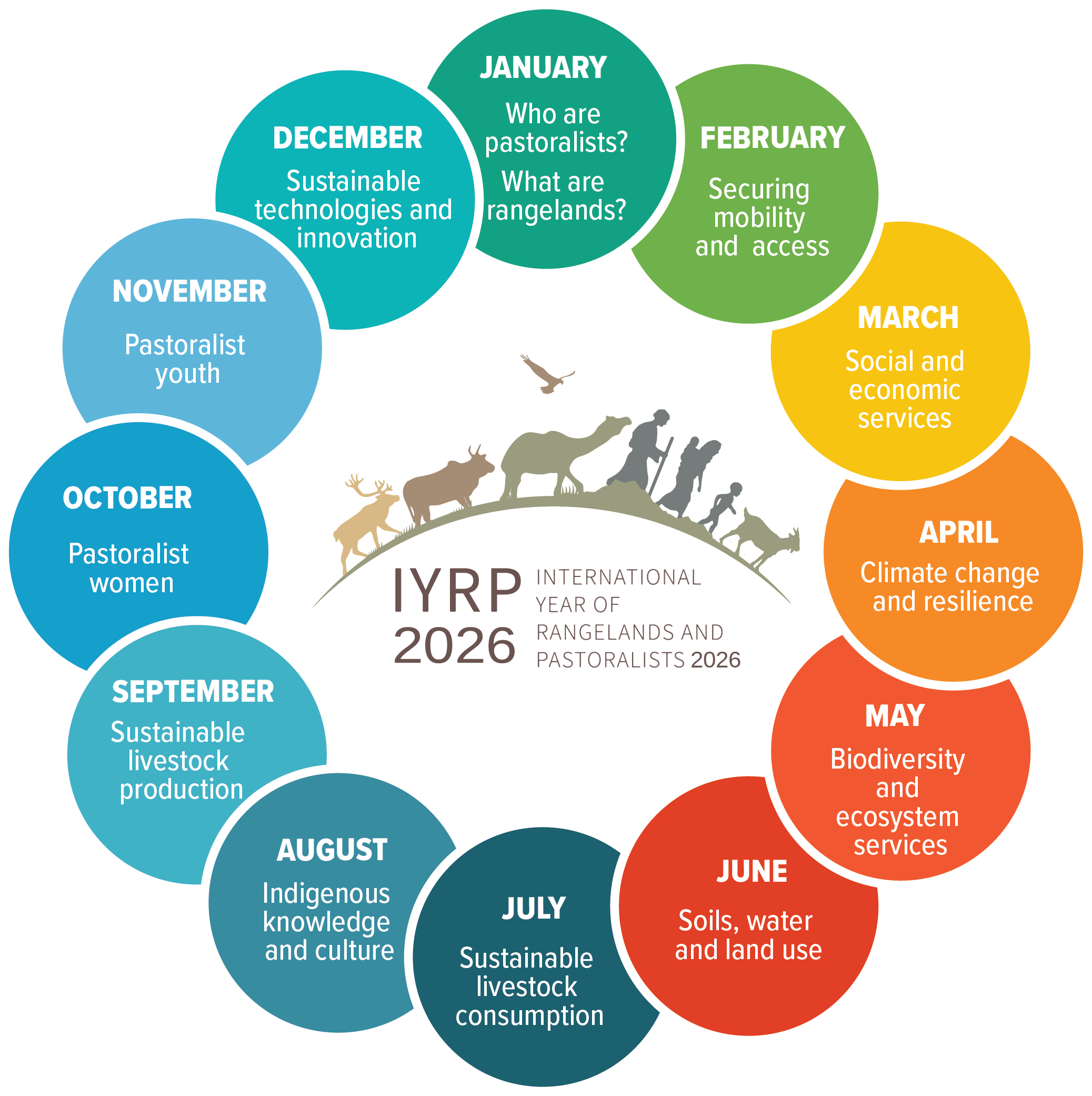 IYRP is centered around 12 themes, one for each month of 2026
The themes take an integrated approach reflecting the SDGs and the 2030 Agenda for Sustainable Development
IYRP 2026 global monthly themes
© Antolin Avuzela
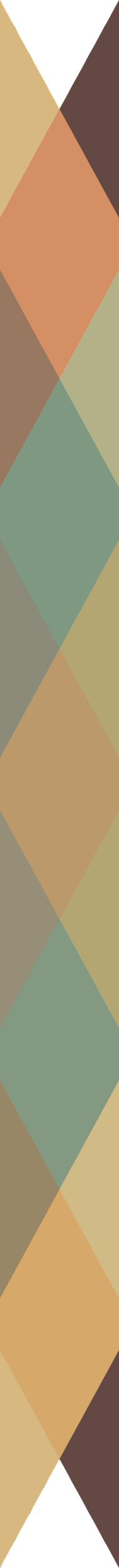 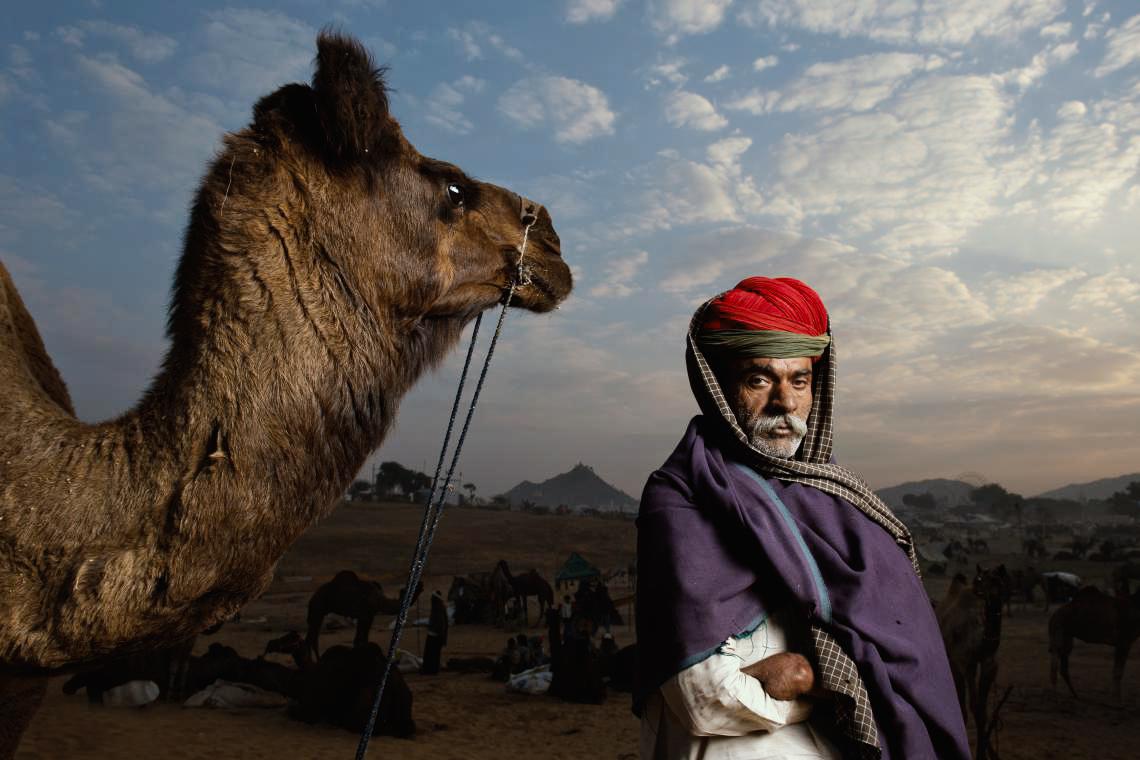 IYRP GLOBAL COALITION ACTORS
© Kalyan Varma
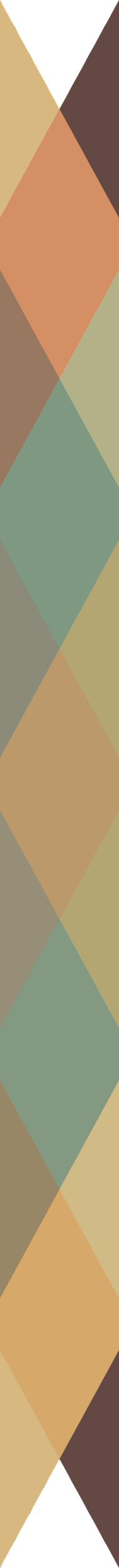 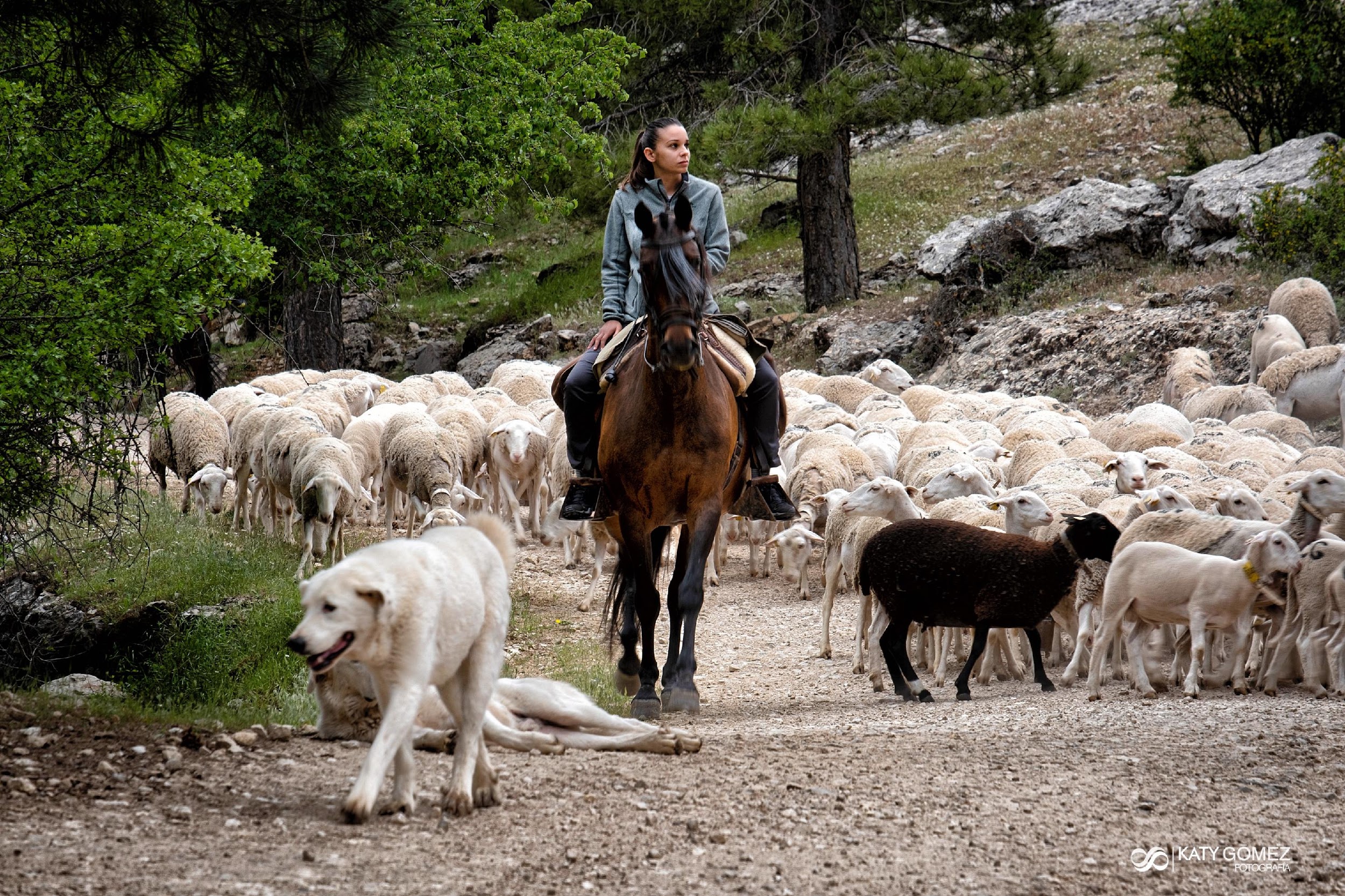 General Member List
International Support Group (ISG):
Global Coordination Group
Global Communications Team 
Global Events Sub-group
Regional IYRP Support Groups 
Food and Agriculture Organization of the United Nations (FAO) is facilitating the implementation of the International Year;
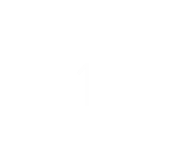 © Katy Gomez Catalina
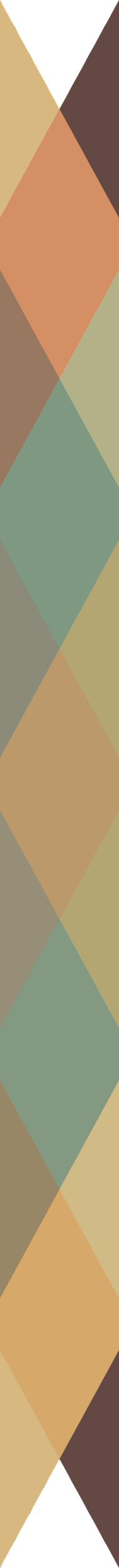 REGIONAL IYRP SUPPORT GROUPS (RISGS)
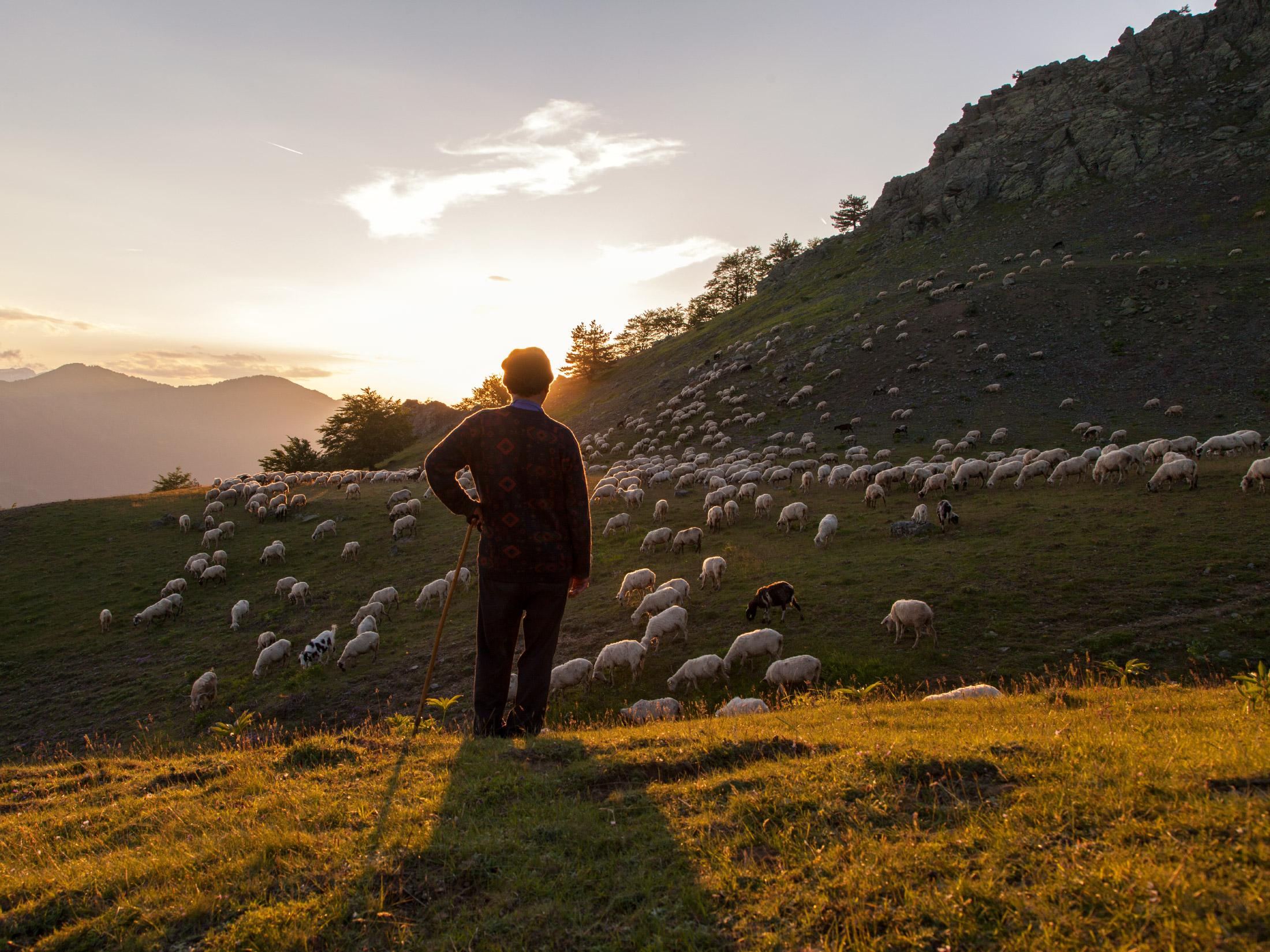 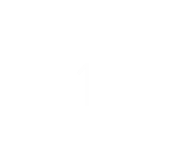 © Stamos Abatis
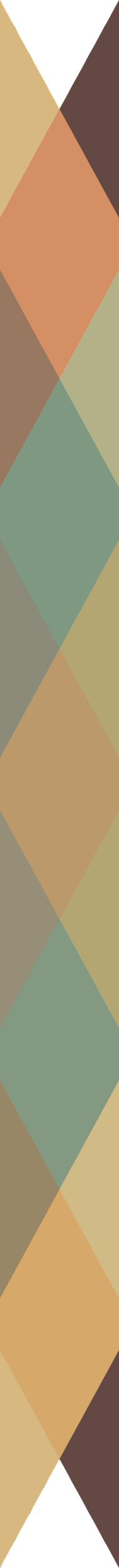 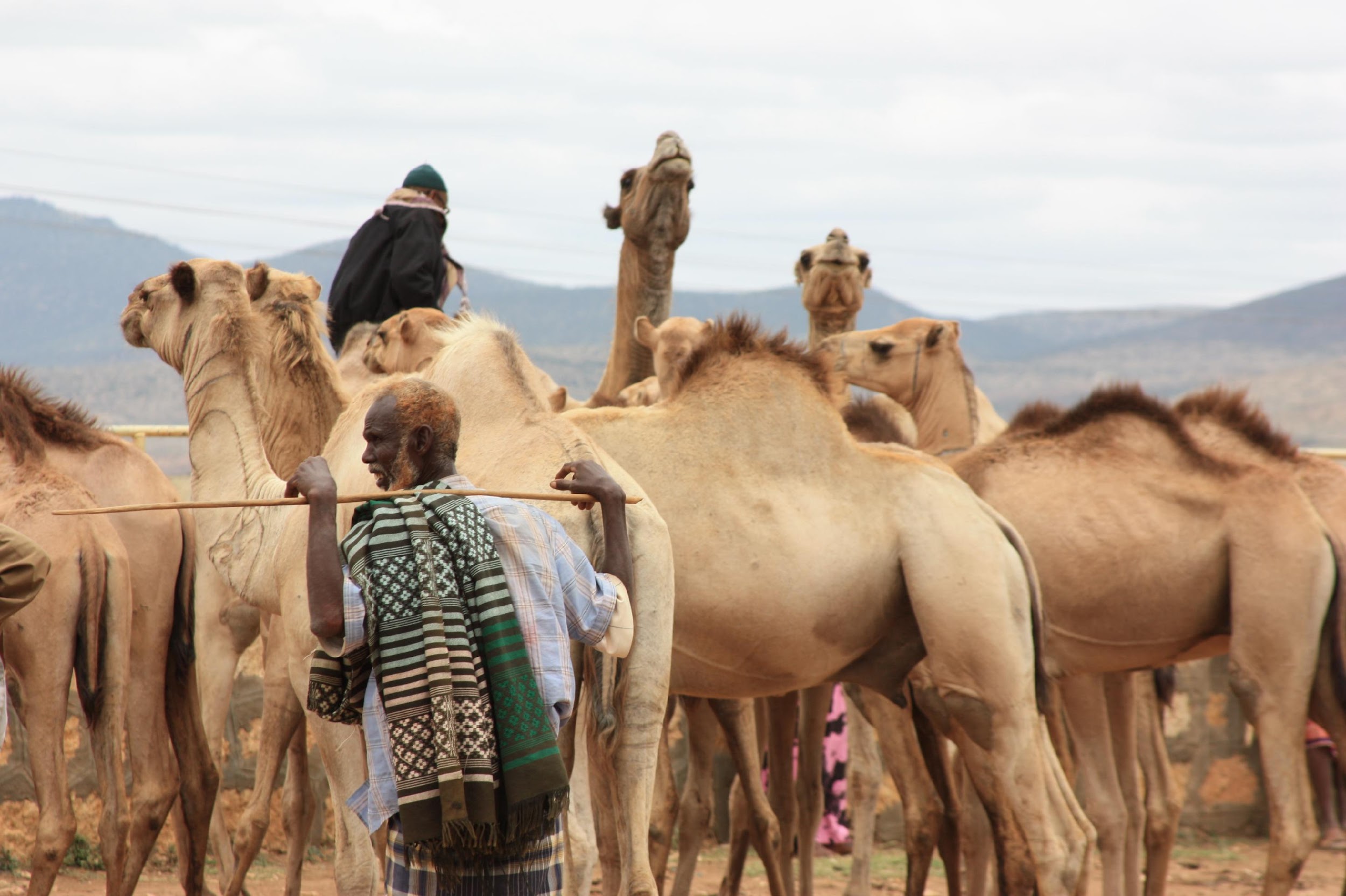 Regional IYRP Support Groups
Arctic, Australasia, Central Asia, East Asia,  Eastern & Southern Africa, Europe, North Africa & Middle East, North America, South America, South Asia, West and Central Asia 
RISGs are comprised of Pastoralist organisations and communities, supporting organisations, researchers
© Nena Terrell
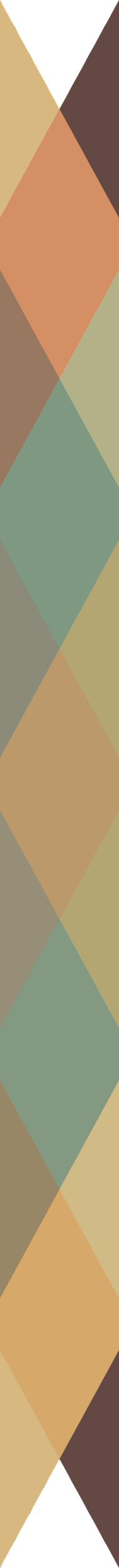 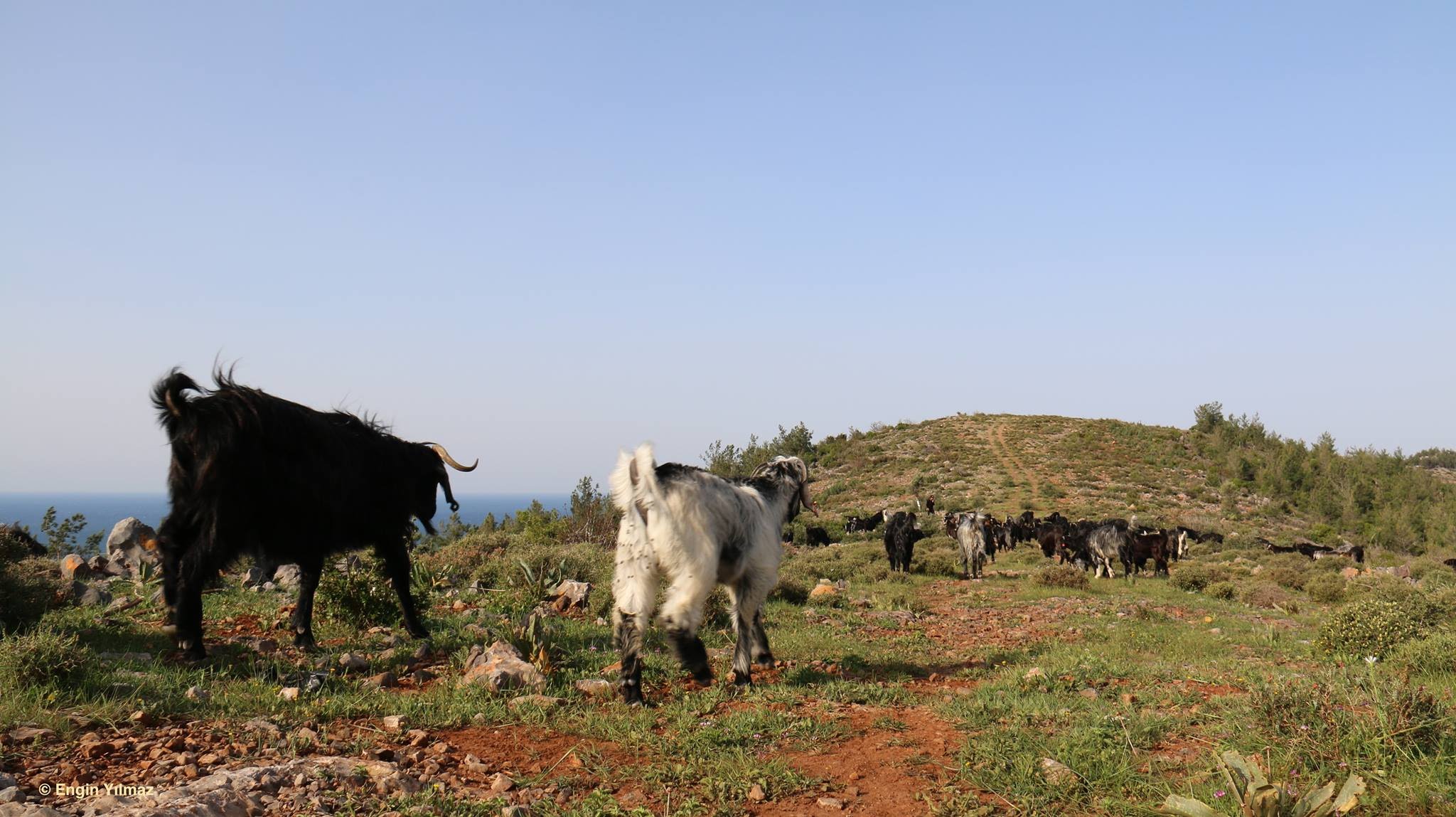 REGIONALACTION PLANS
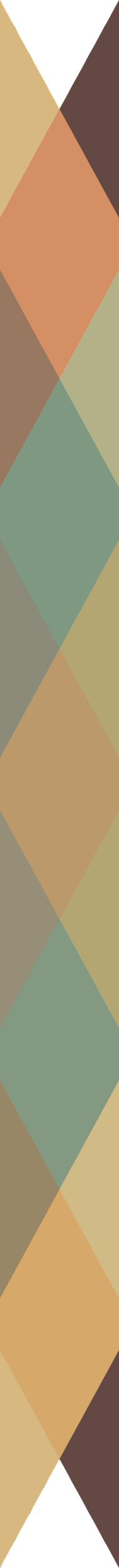 Regional Action Plans
Preparatory phase (2021–2025): activities to be done in 2026 require prior planning and preparation, research, etc.; moreover, many awareness-raising, learning and policy-influencing activities related to rangelands and pastoralists would need to take place already before 2026
The International Year (IY) (2026)
Post IY follow-up (2026 and beyond): some activities (particularly research and evaluation) may be done after 2026.
© Wendy Sheehan
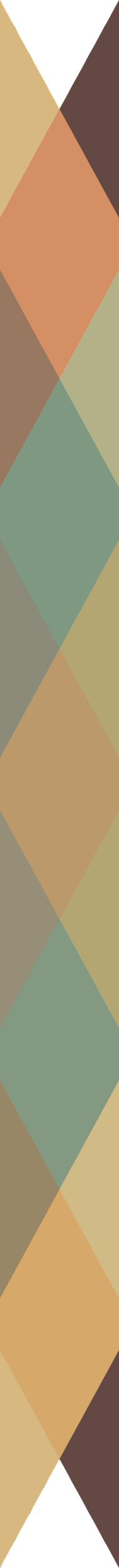 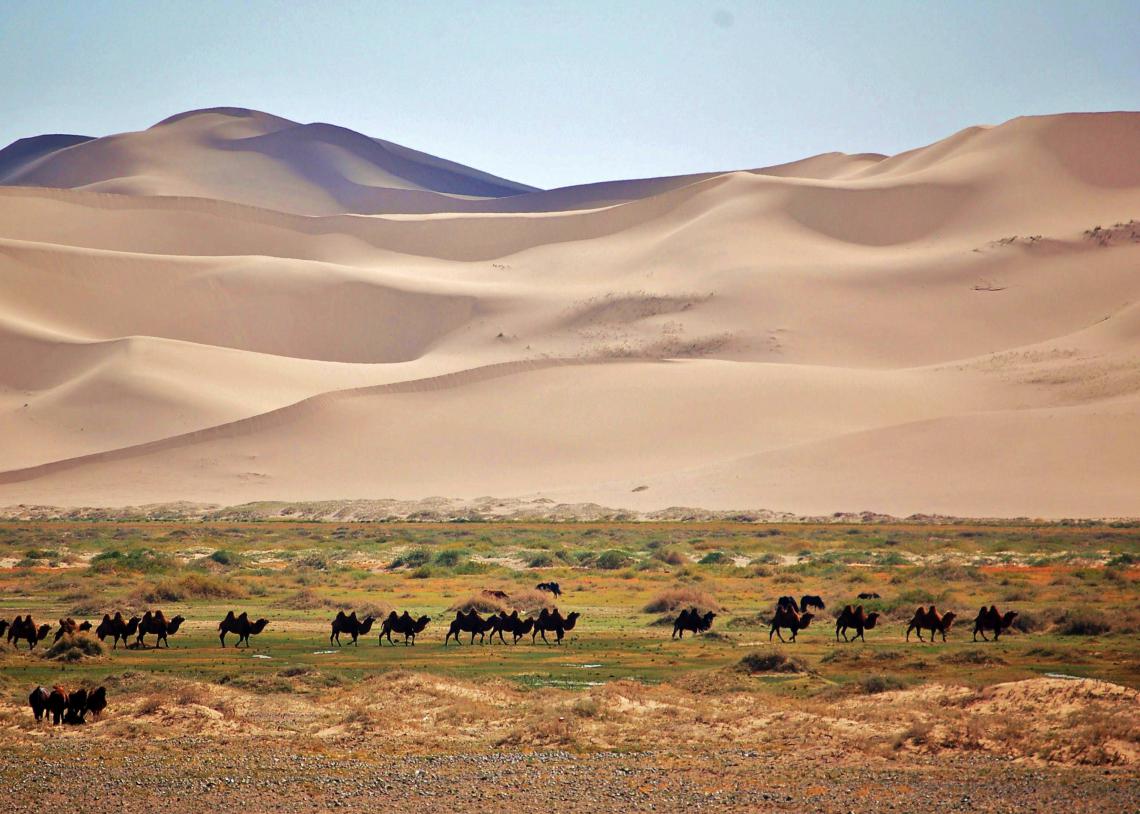 Purpose of regional action plans
To spearhead regional/multi-country activities for highlighting IYRP and achieving its objectives 
To reach out and inform pastoralists
To help coordinate national activities across the region
To contribute to global activities
© Marc Foggin
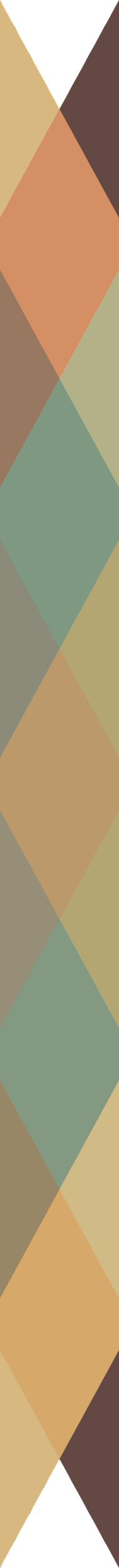 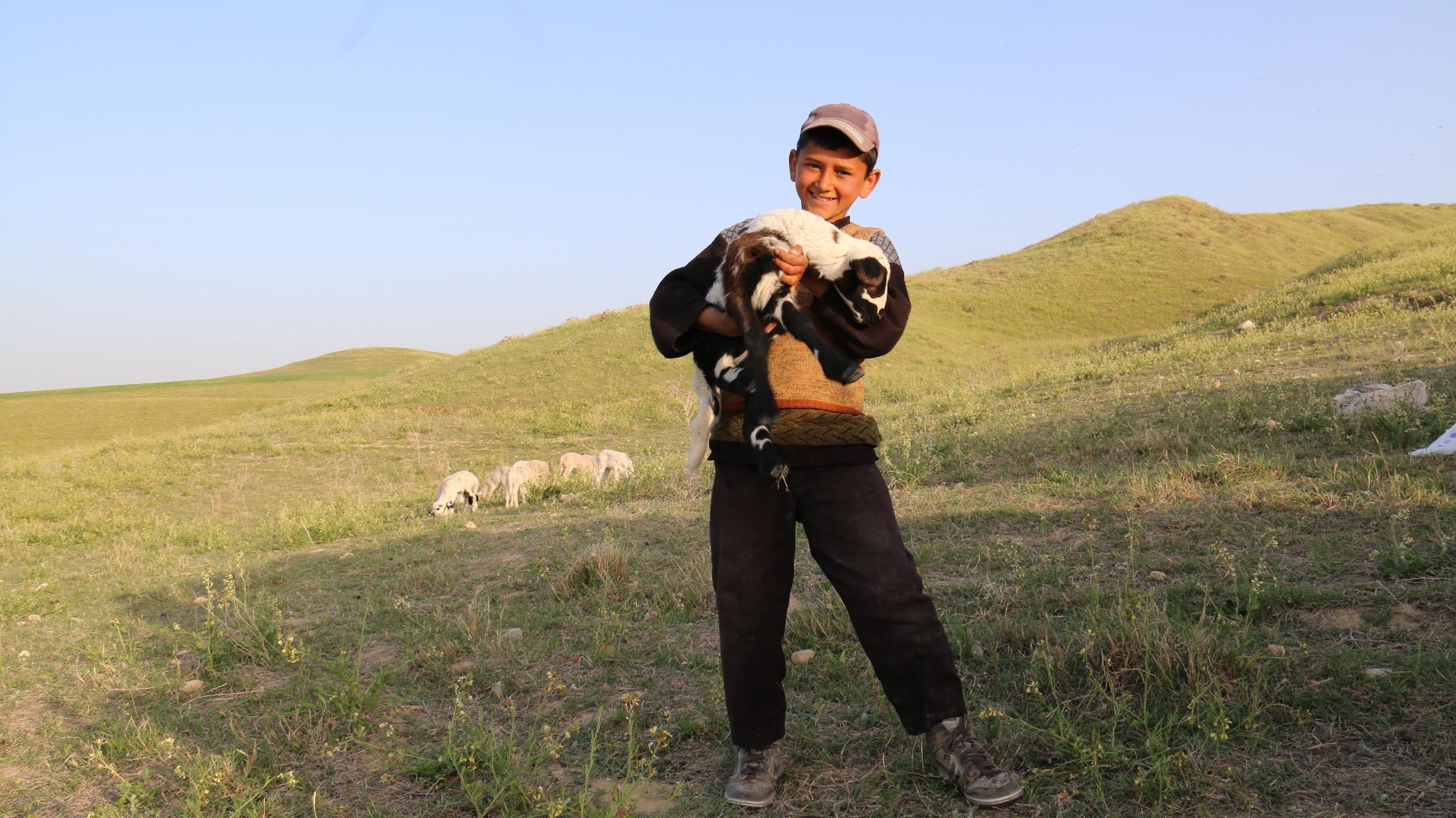 THANK YOU!
Engin Yılmaz
engin@yolda.org.tr
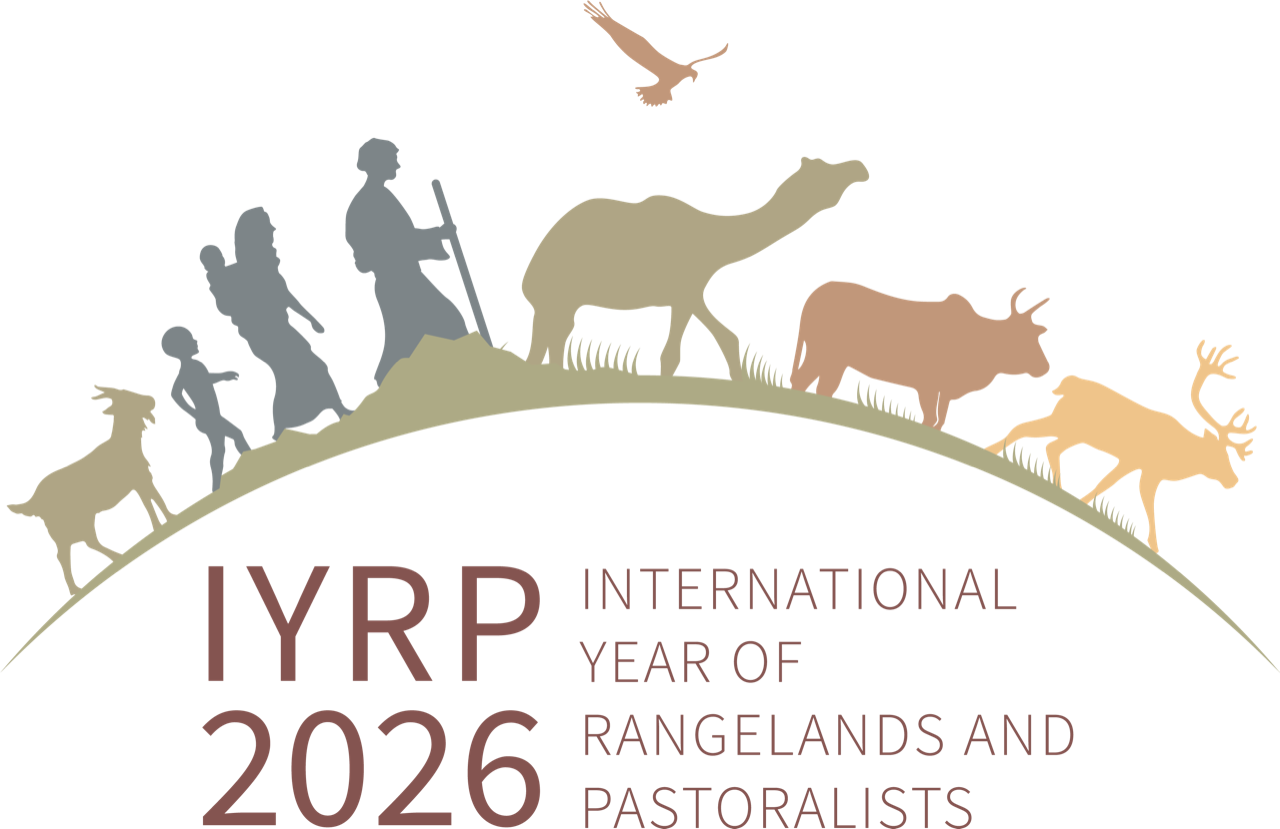 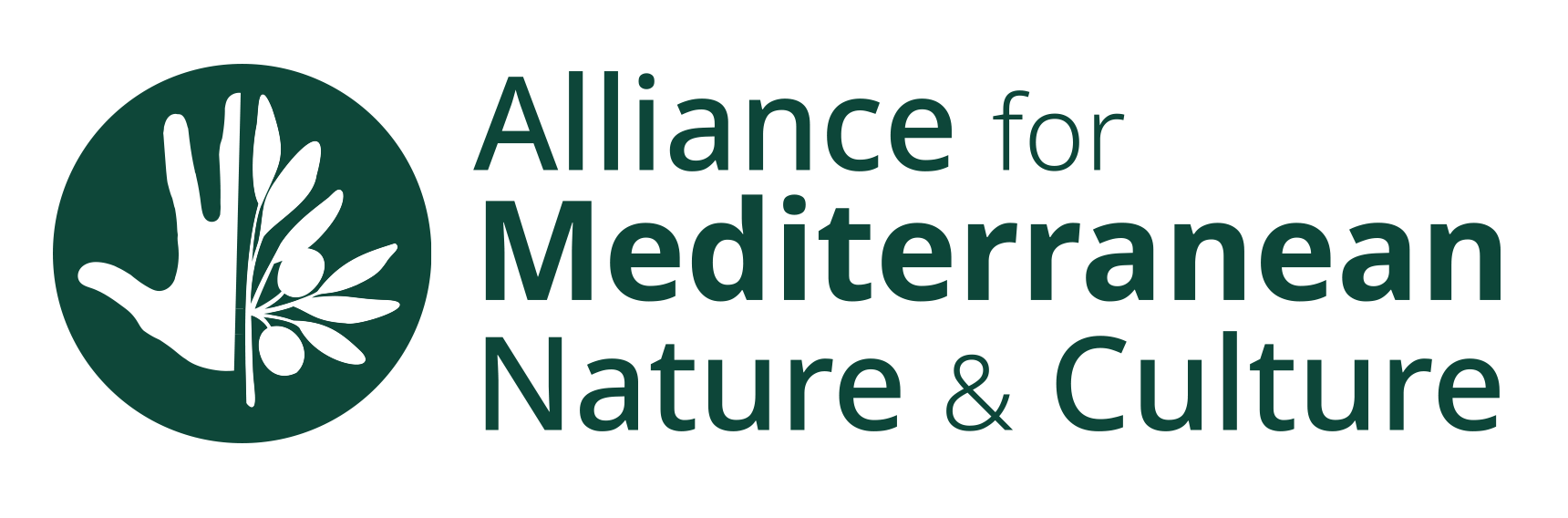 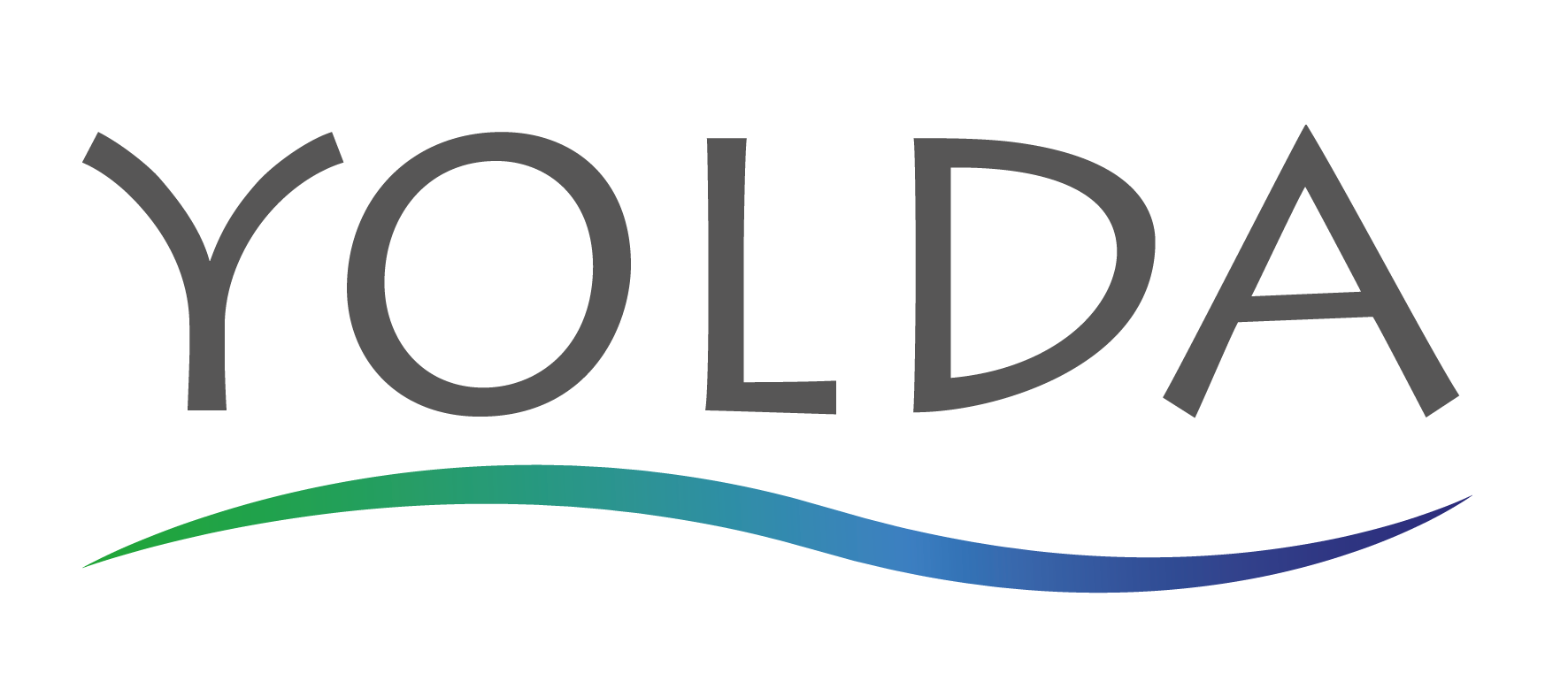 © Engin Yılmaz